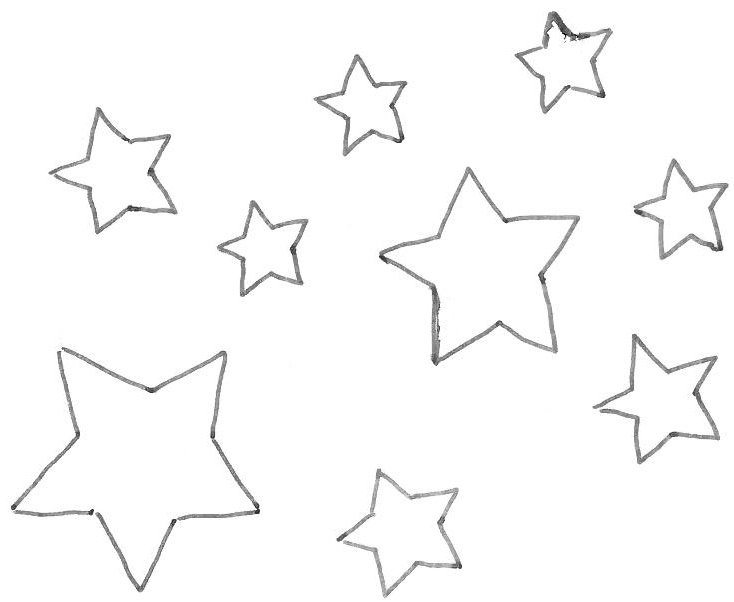 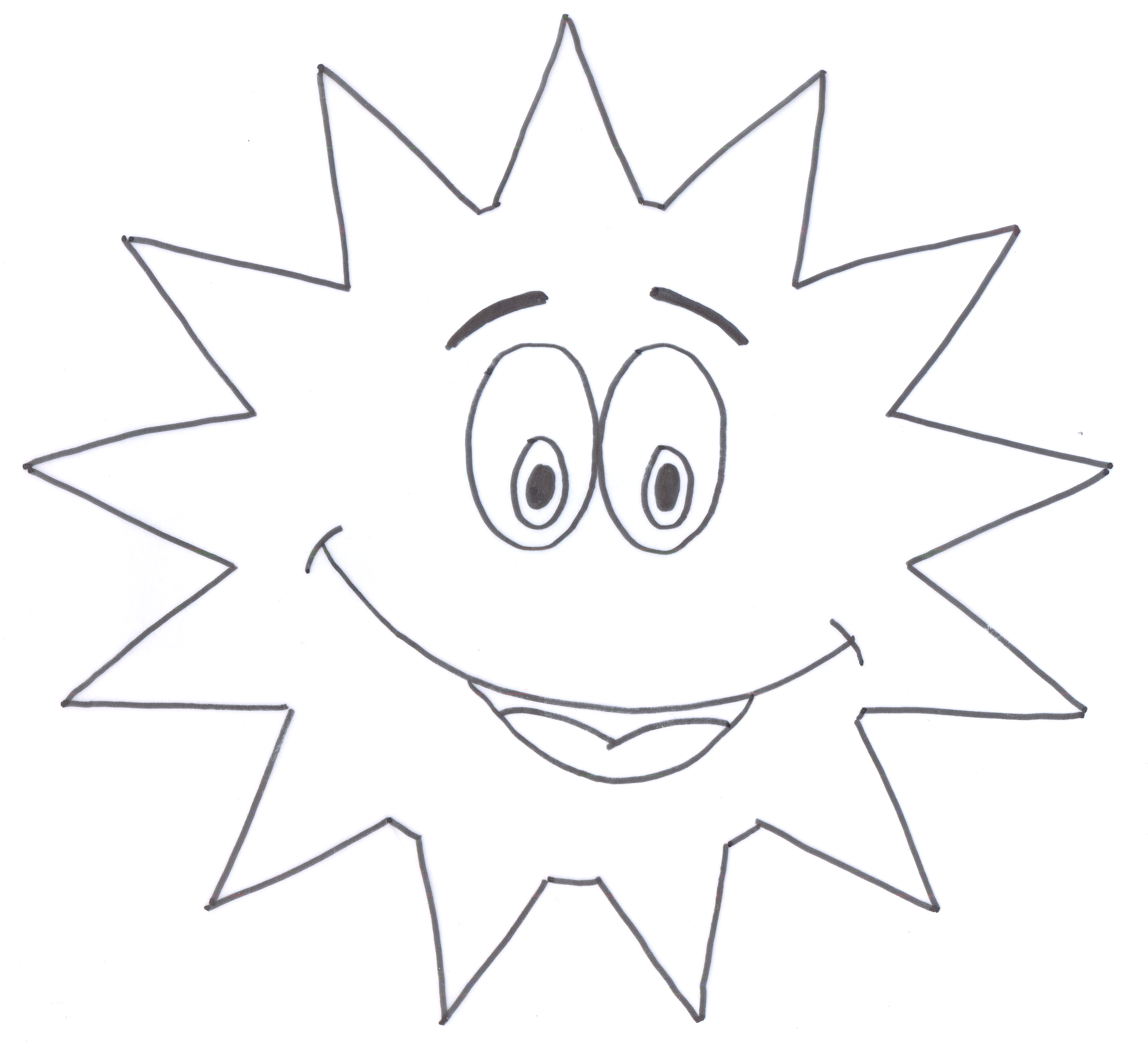 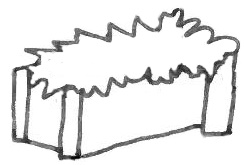 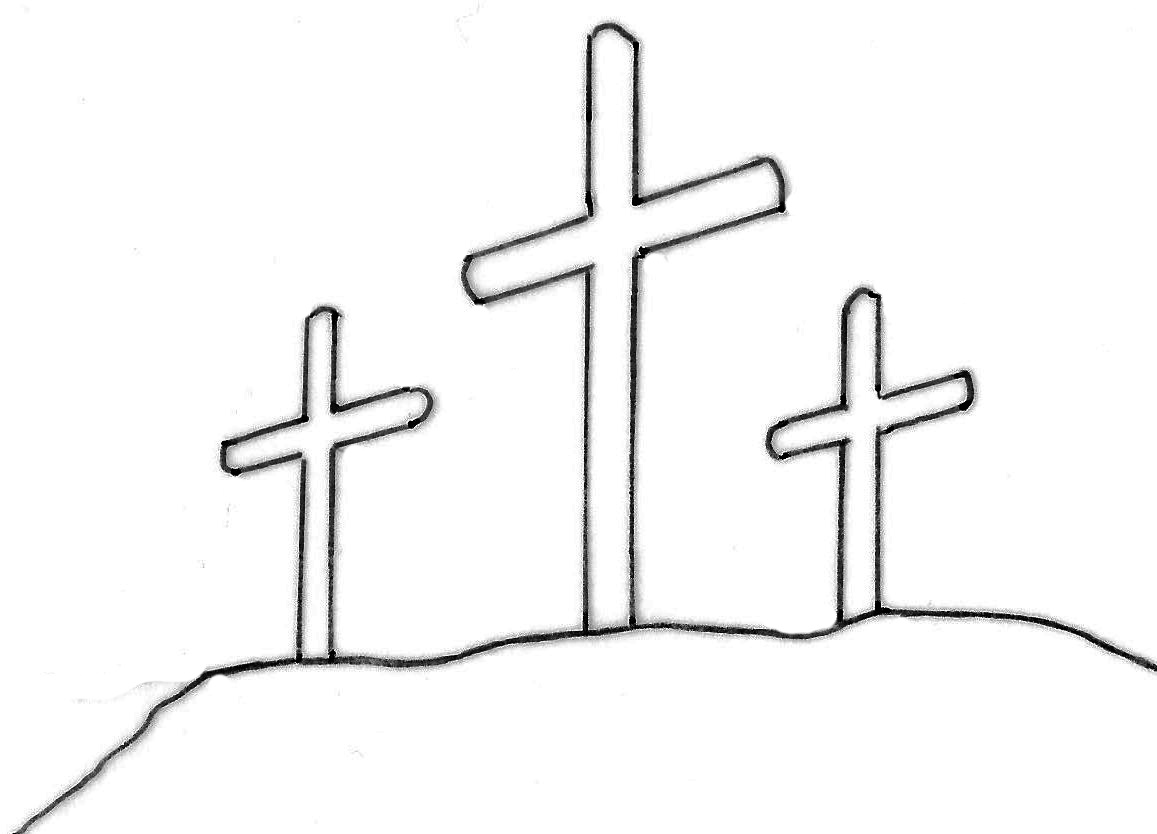 ÉCOUTER
PARLER
REGARDER
SE TAIRE
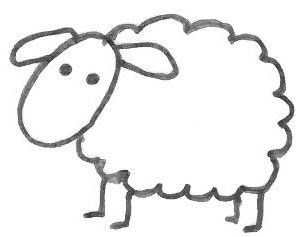 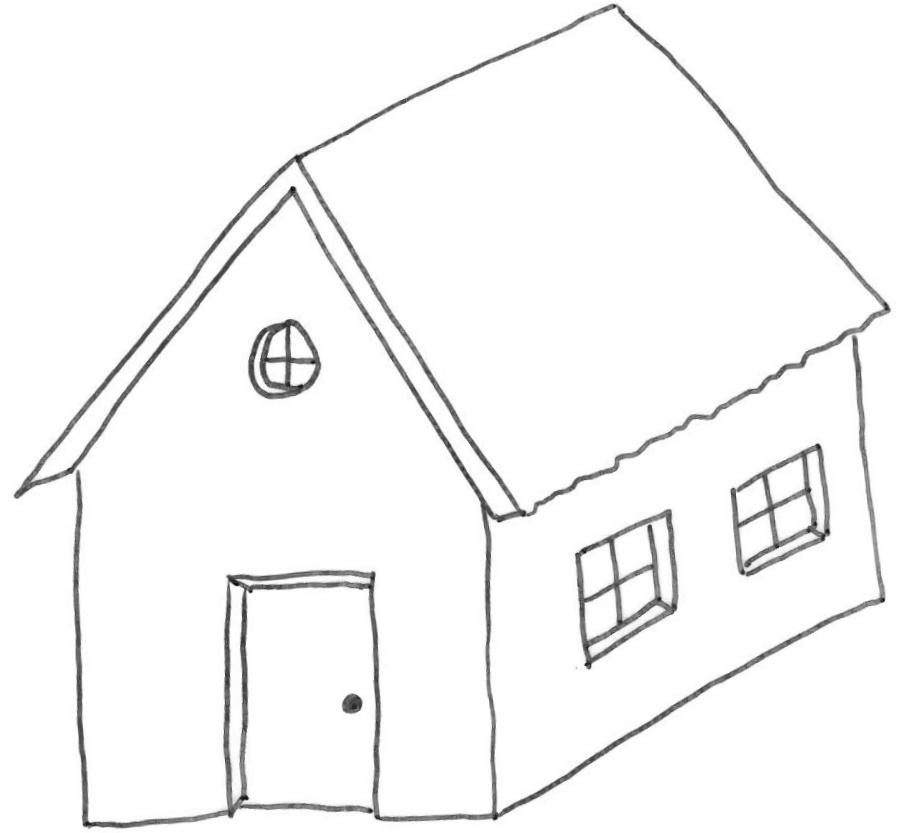 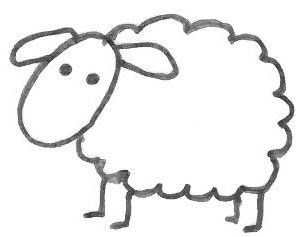 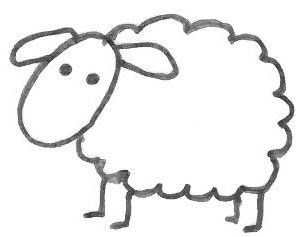 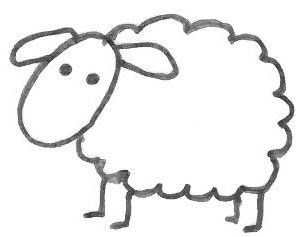 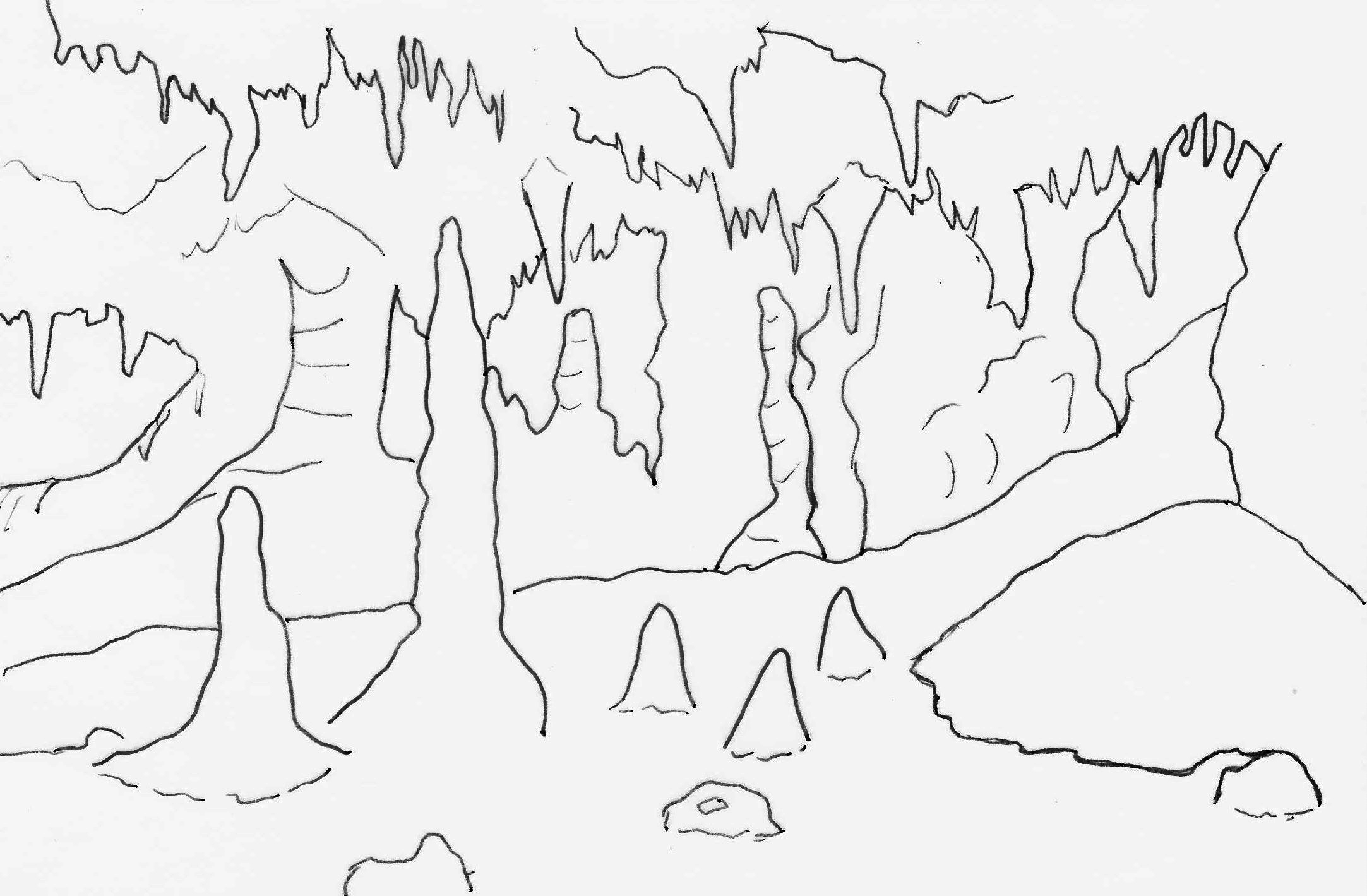 SENTIR
AIMER
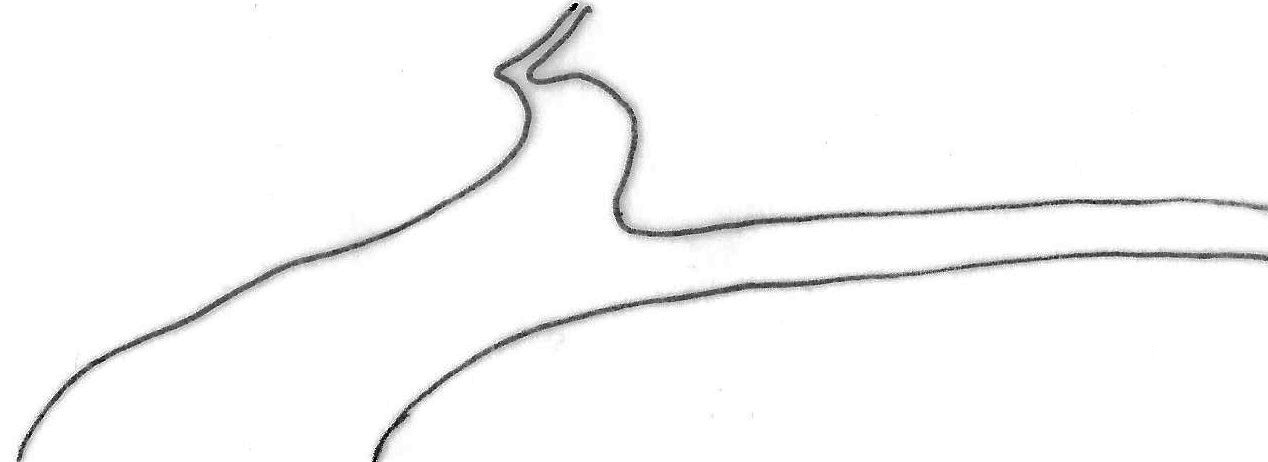 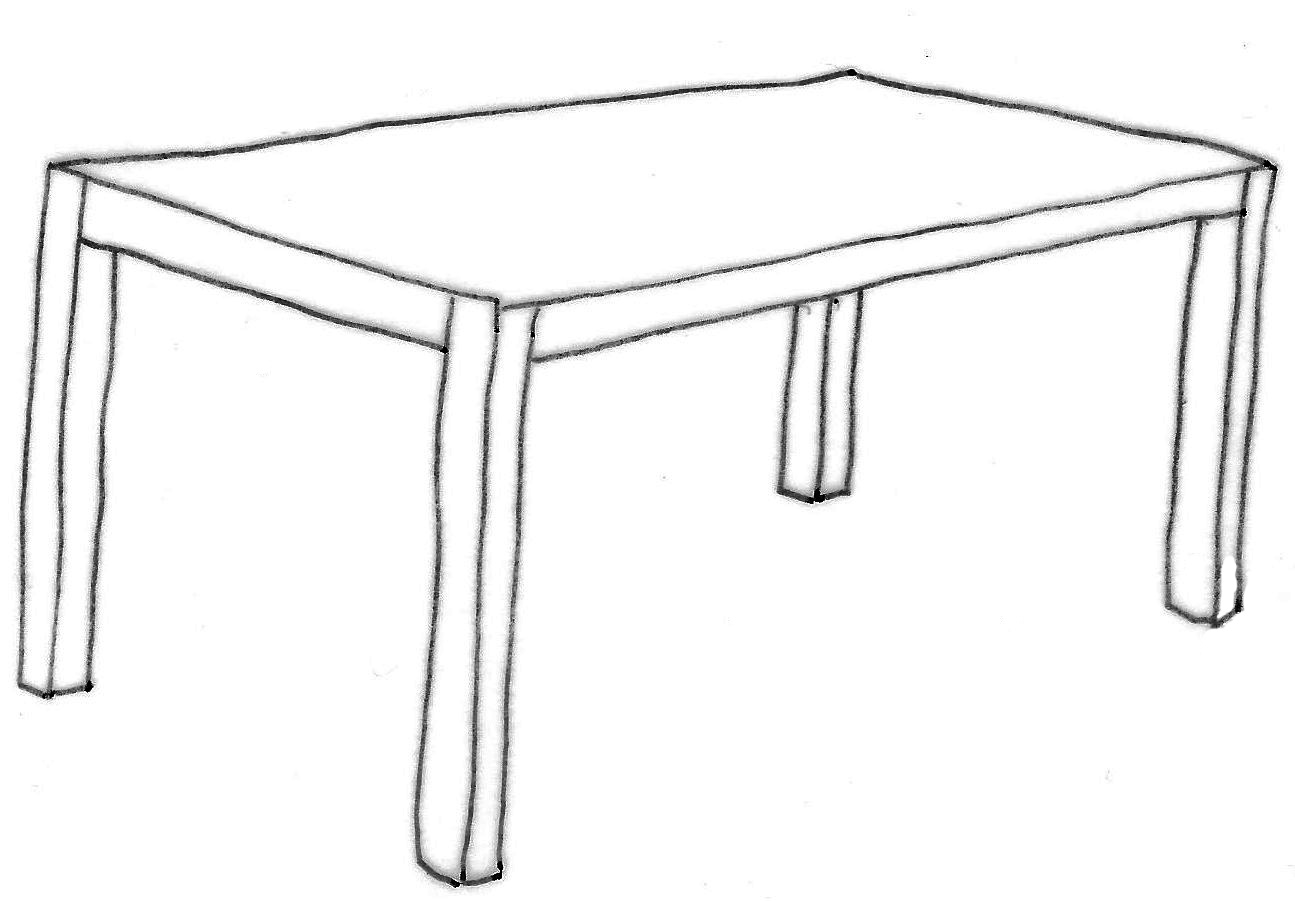 TOUCHER
GOÛTER
RÉFLÉCHIR
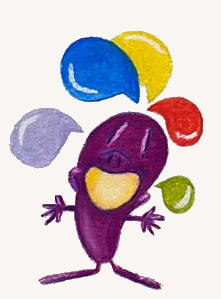 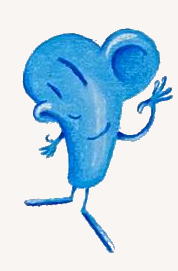 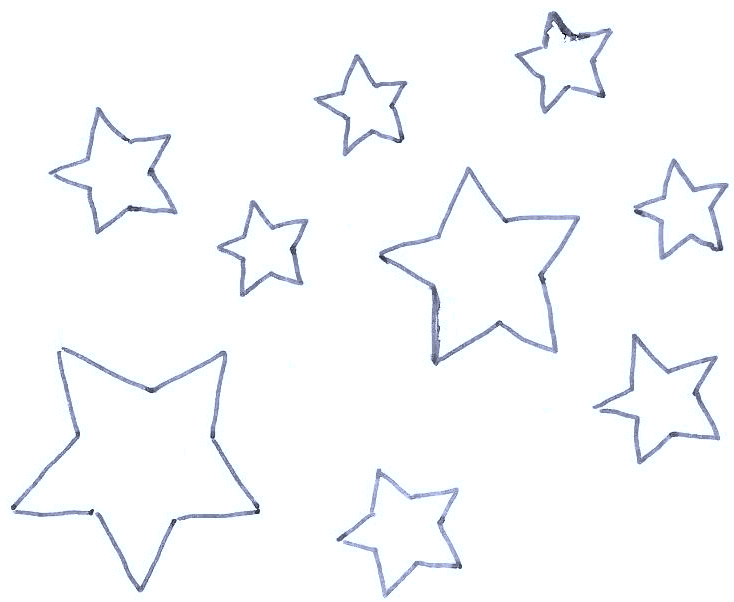 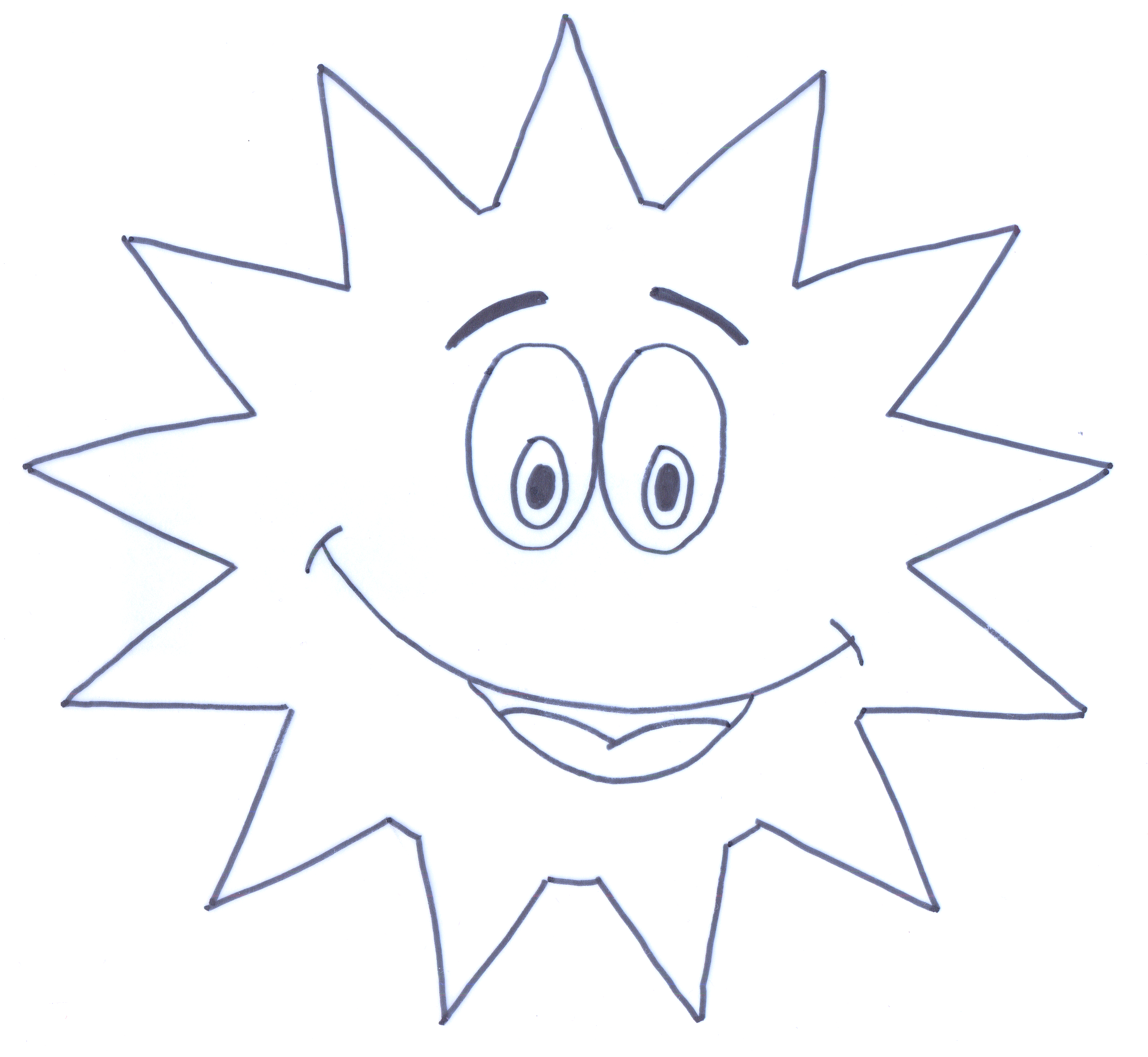 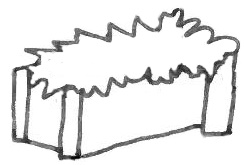 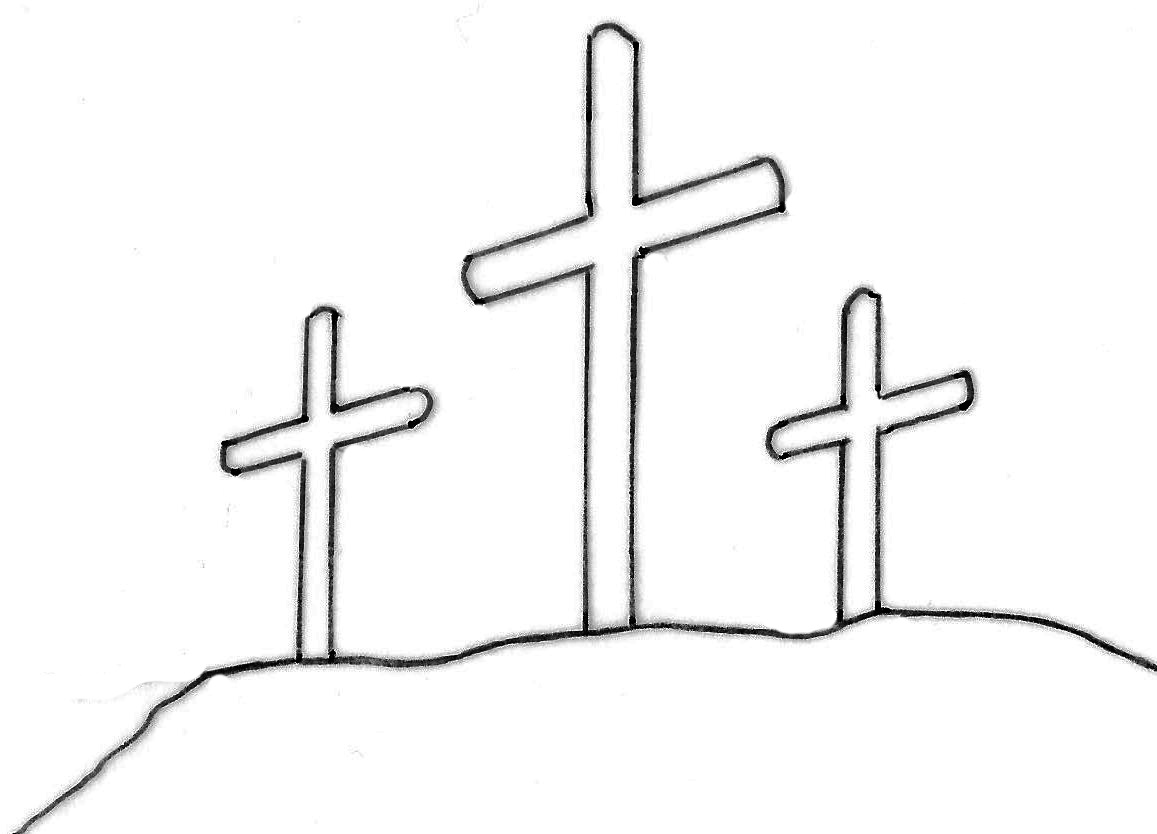 PARLER
ÉCOUTER
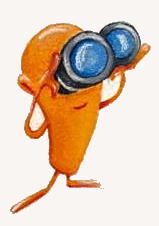 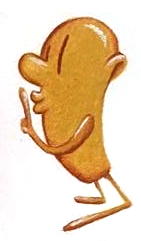 REGARDER
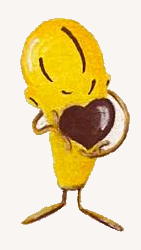 SE TAIRE
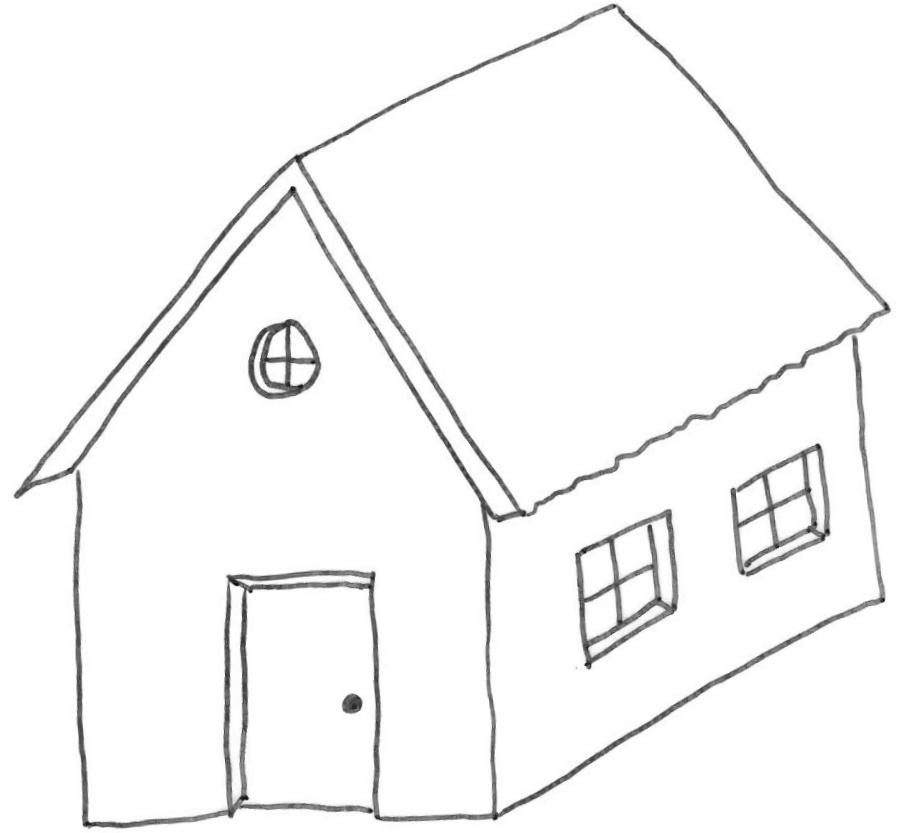 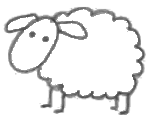 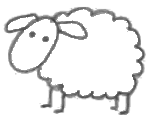 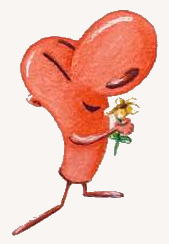 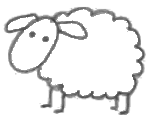 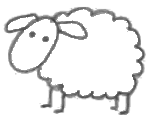 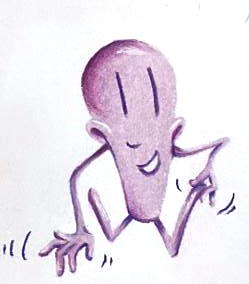 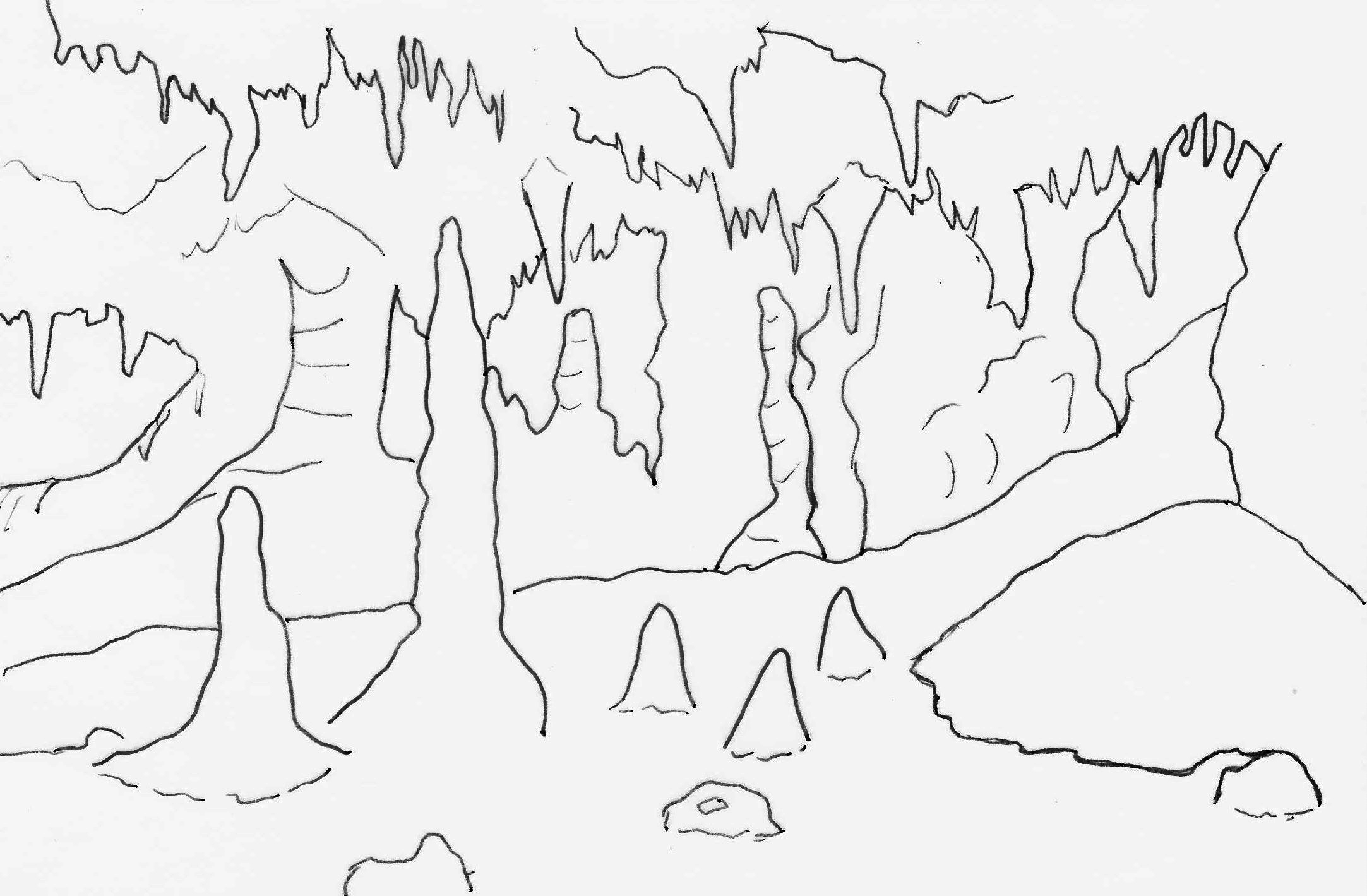 SENTIR
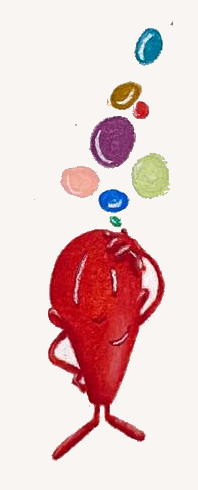 AIMER
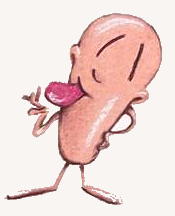 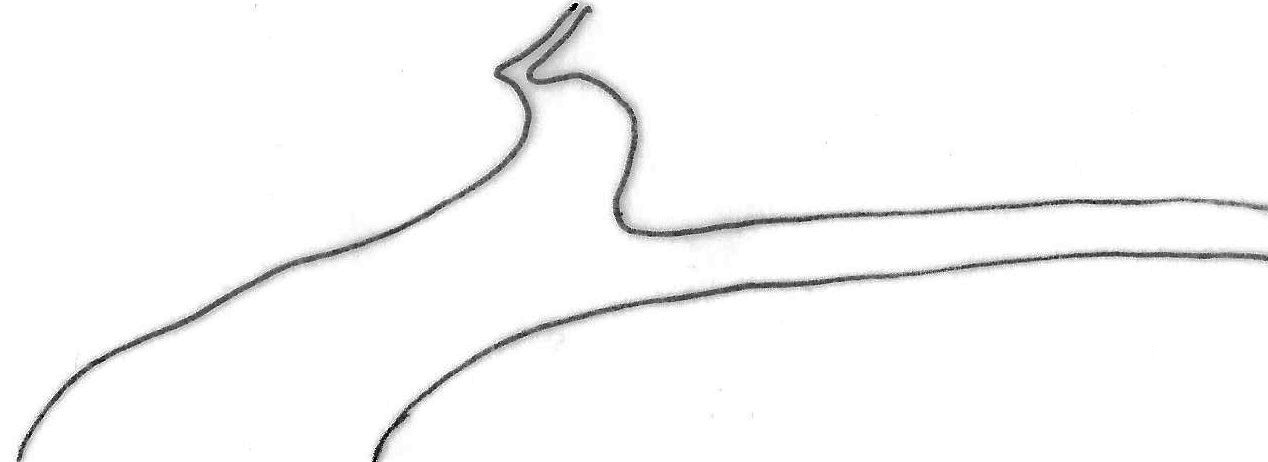 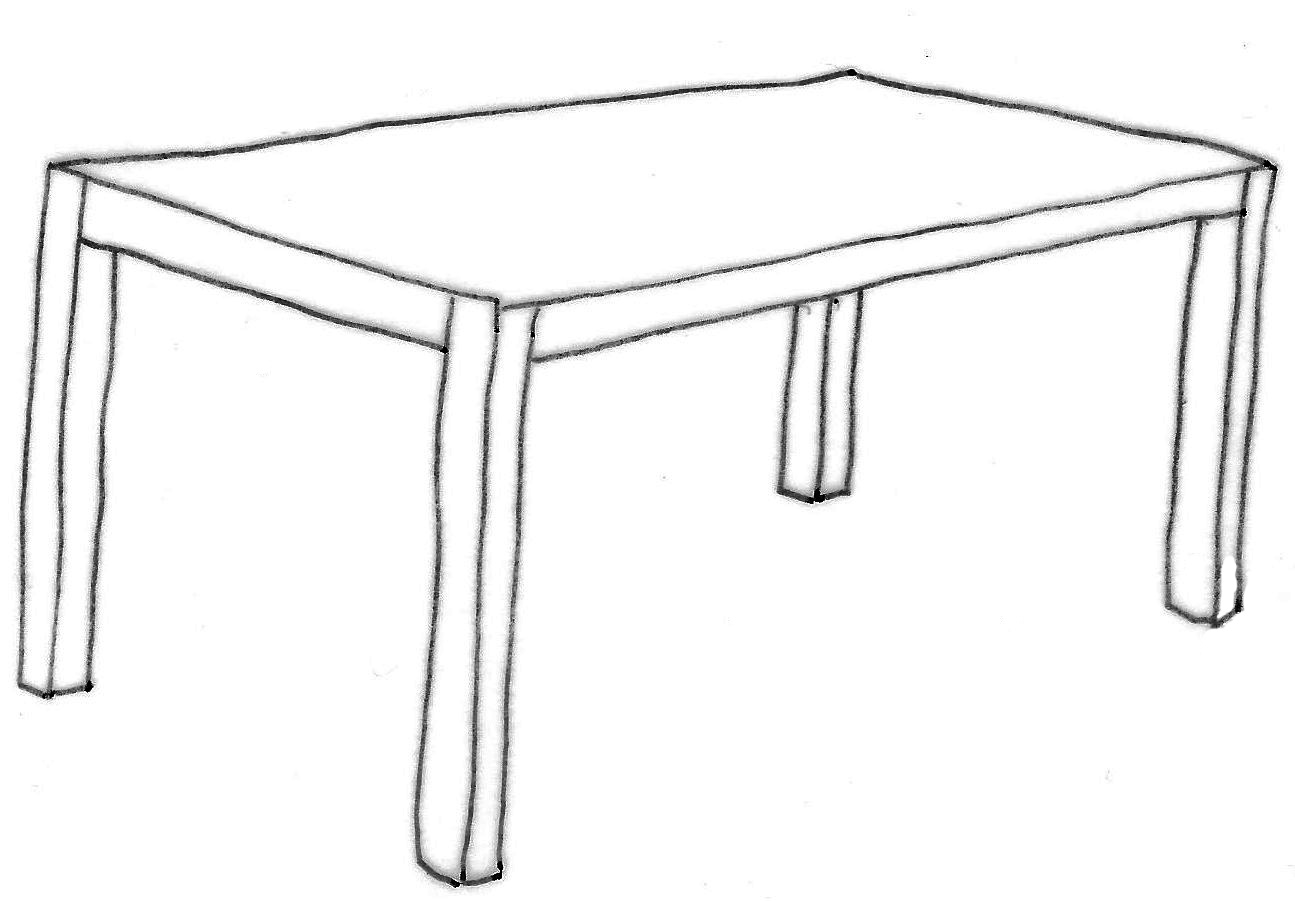 TOUCHER
GOÛTER
RÉFLÉCHIR
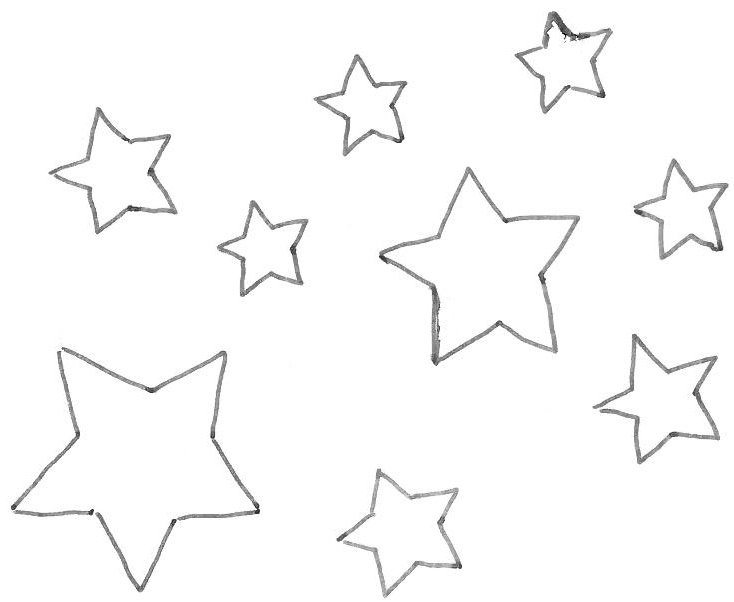 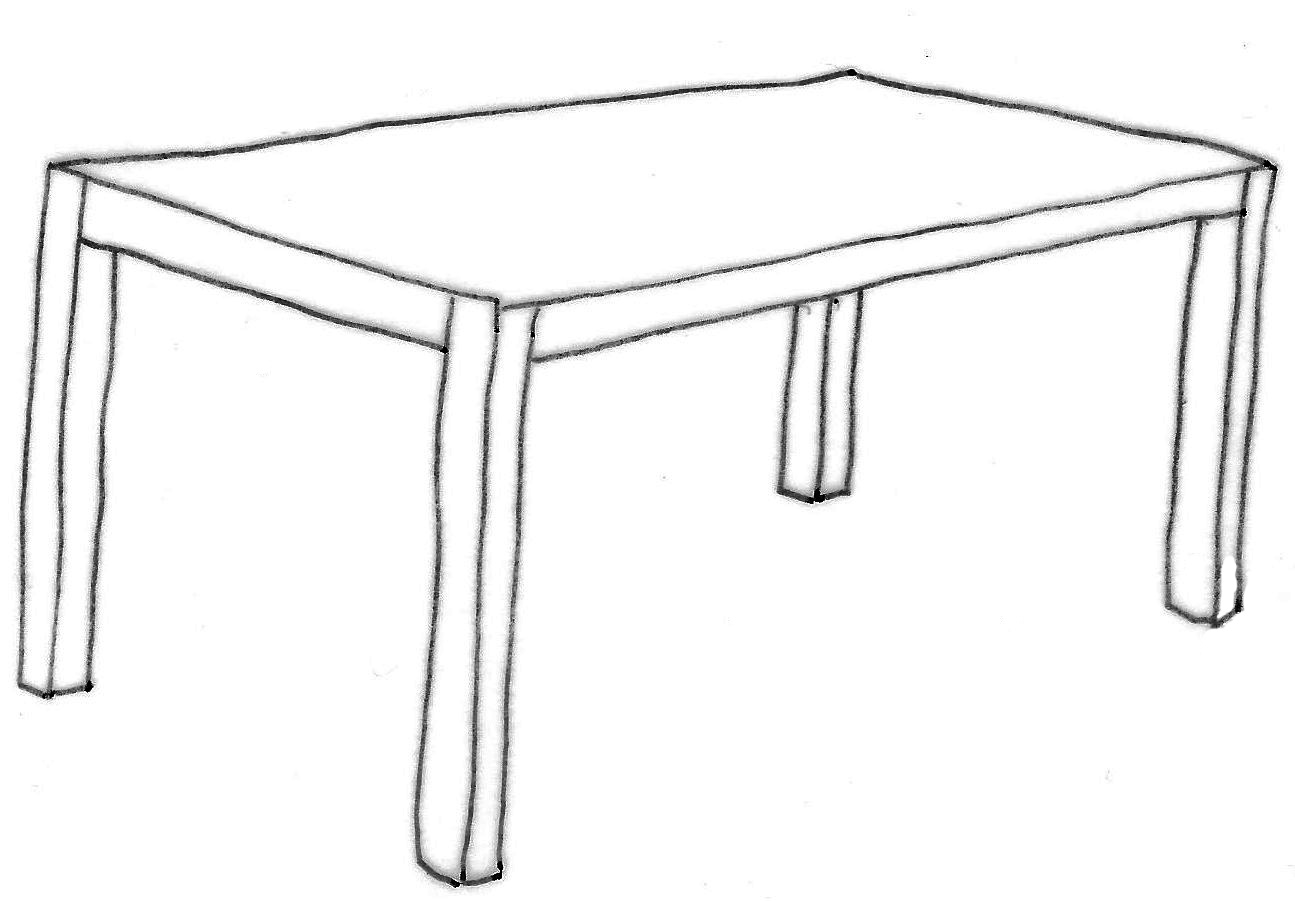 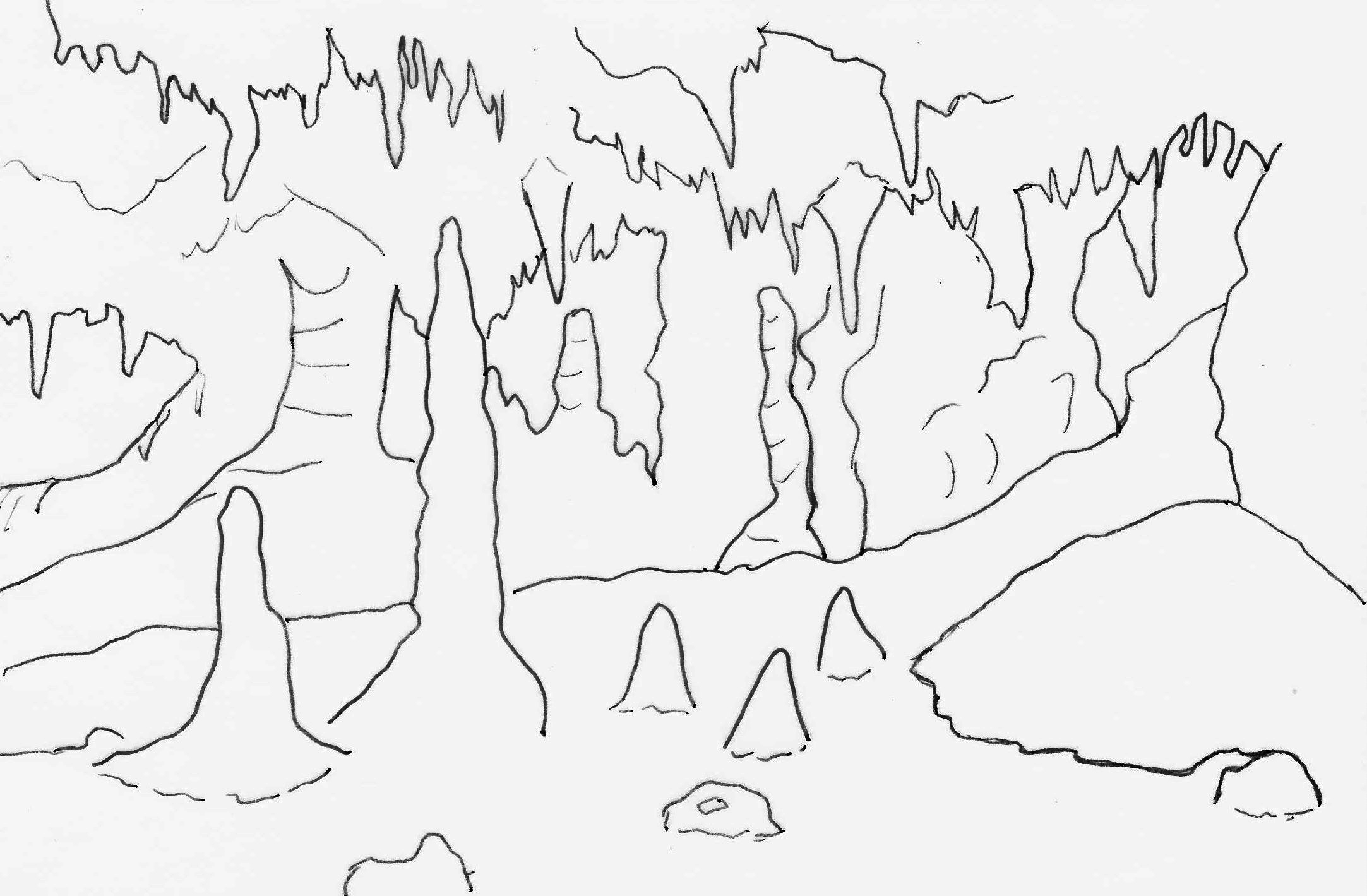 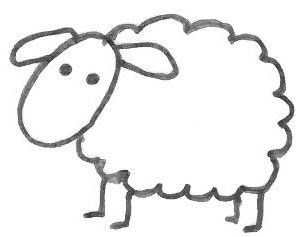 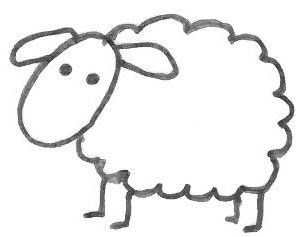 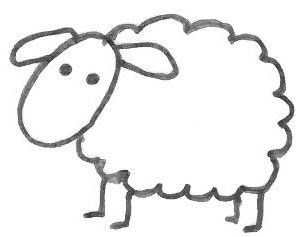 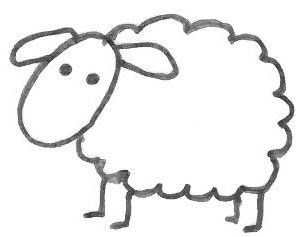 ÉCOUTER
GOÛTER
AIMER
RÉFLÉCHIR
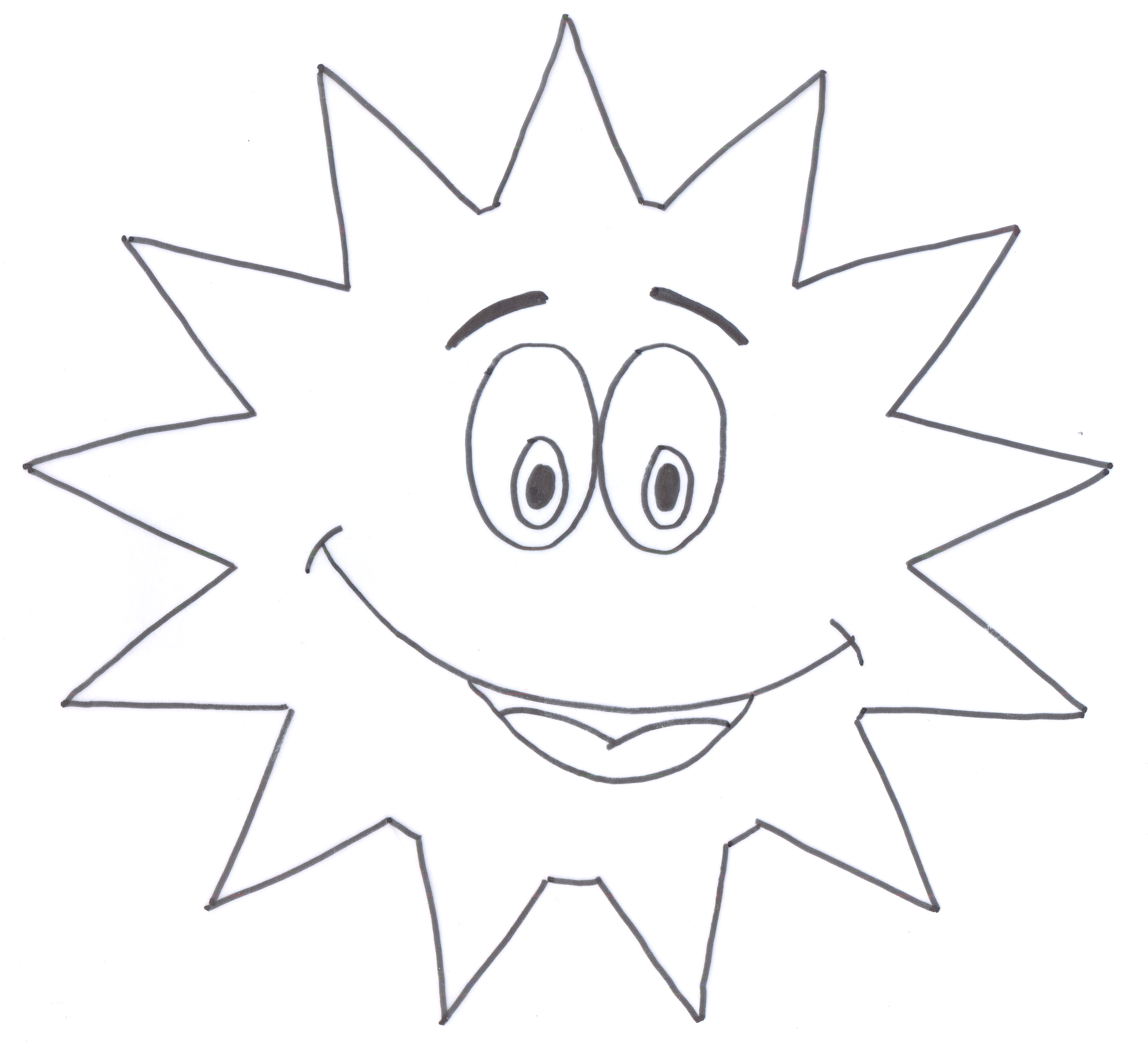 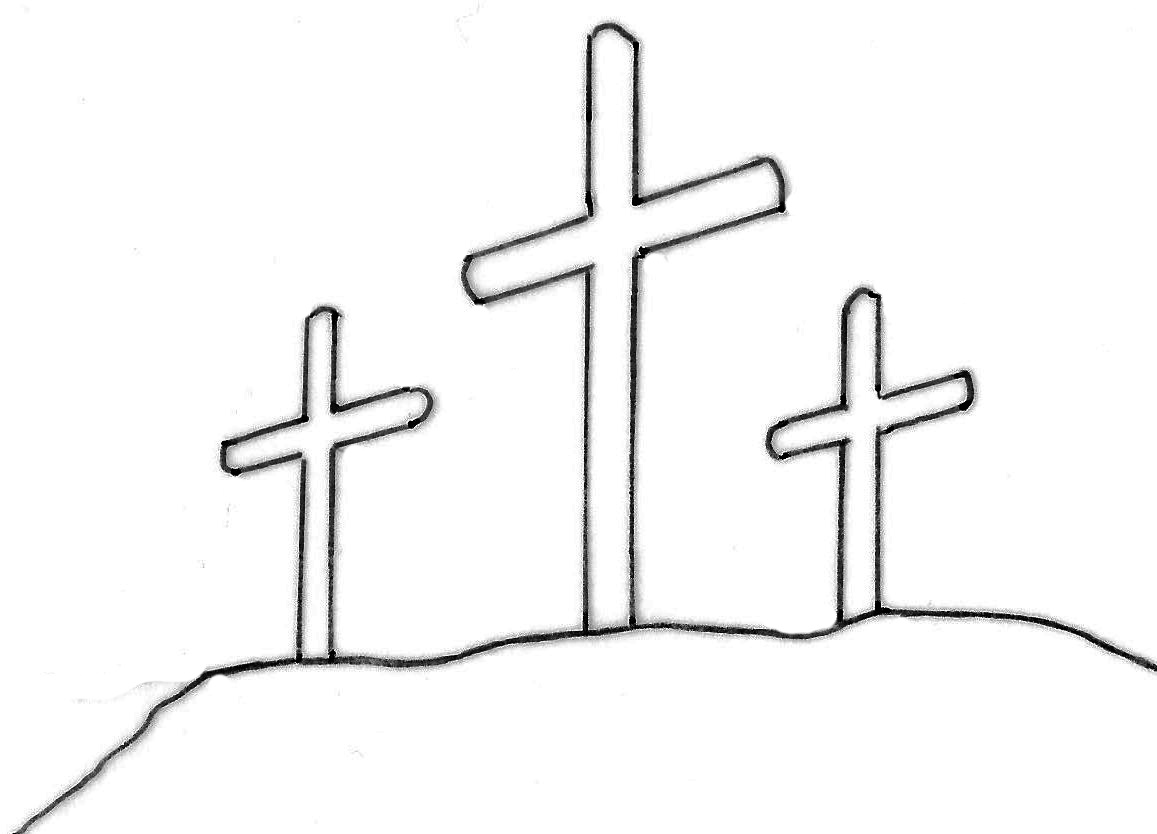 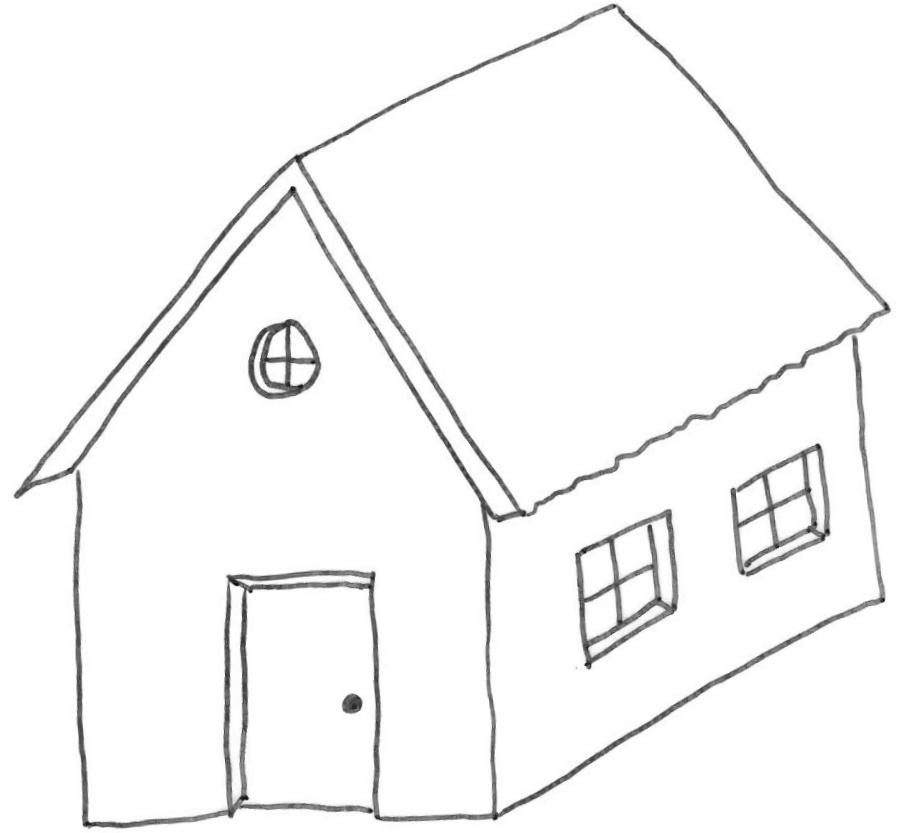 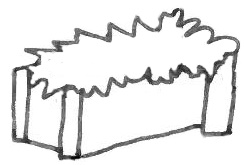 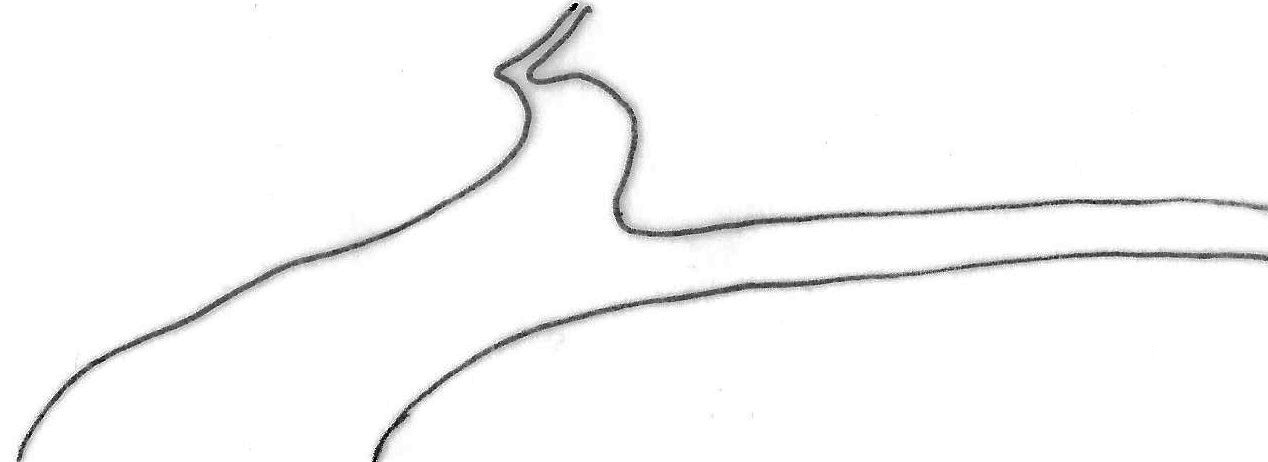 REGARDER
TOUCHER
SENTIR
SE TAIRE
PARLER
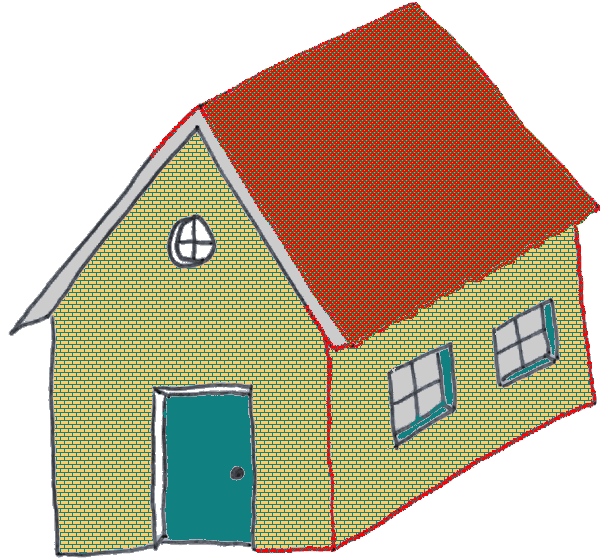 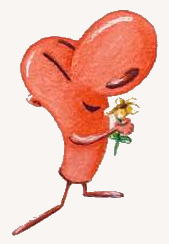 SENTIR